Компания Вегетерра приветствует вас
Вашему вниманию представляется ассортимент и фотографии нашей продукции.
Овощи                                                
Картофель Египетский
Капуста белокочаннаяКапуста пекинская
Лук
Свекла
Редис
МорковьКабачкиПерец зеленыйПерец красныйТоматы розовые
Томаты черри
Томаты сливка
Фрукты
Апельсин
Лимон
Нектарин
ПерсикПлоский персик
Манго
КивиДыня темнаяДыня светлаяАрбуз
Яблоки
КлубникаЧерешня
Авокадо
Картофель Египетский
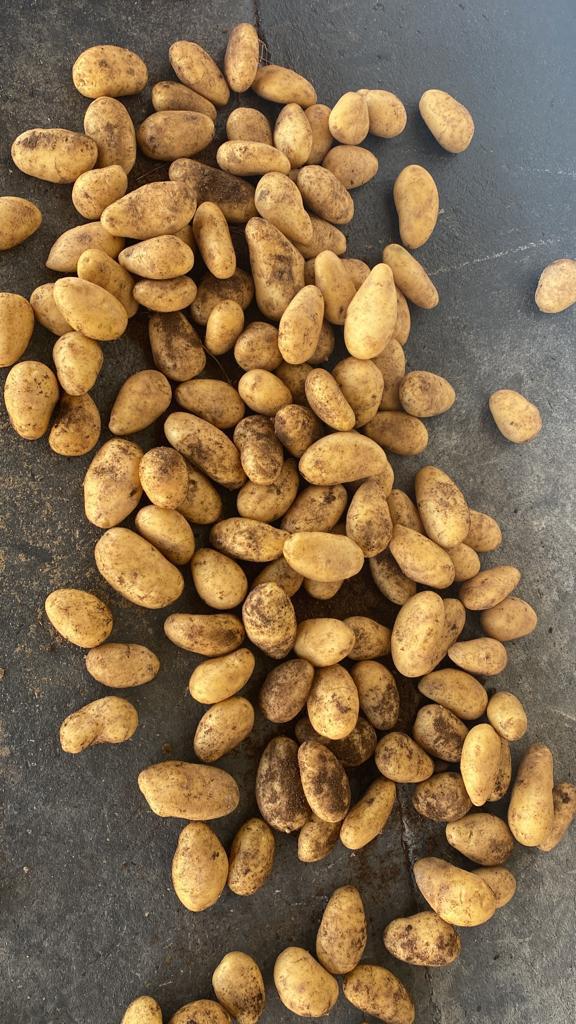 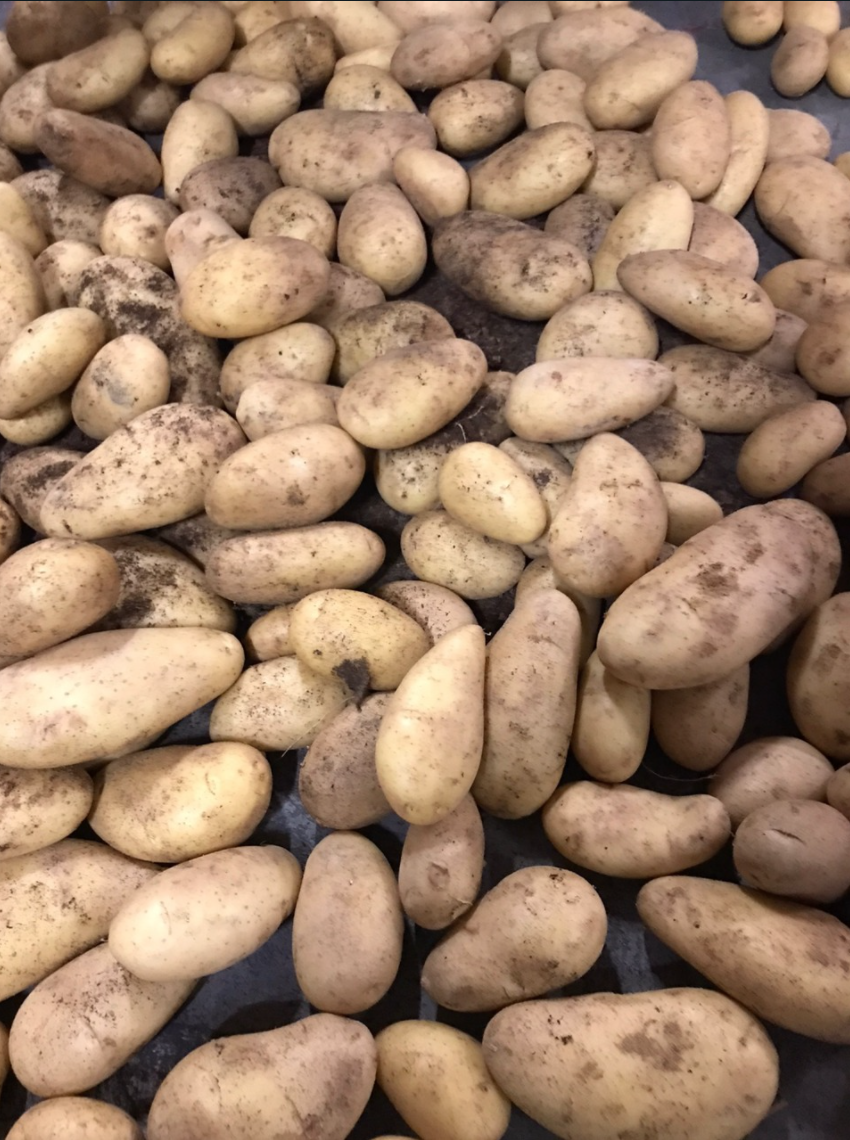 Капуста белокочанная
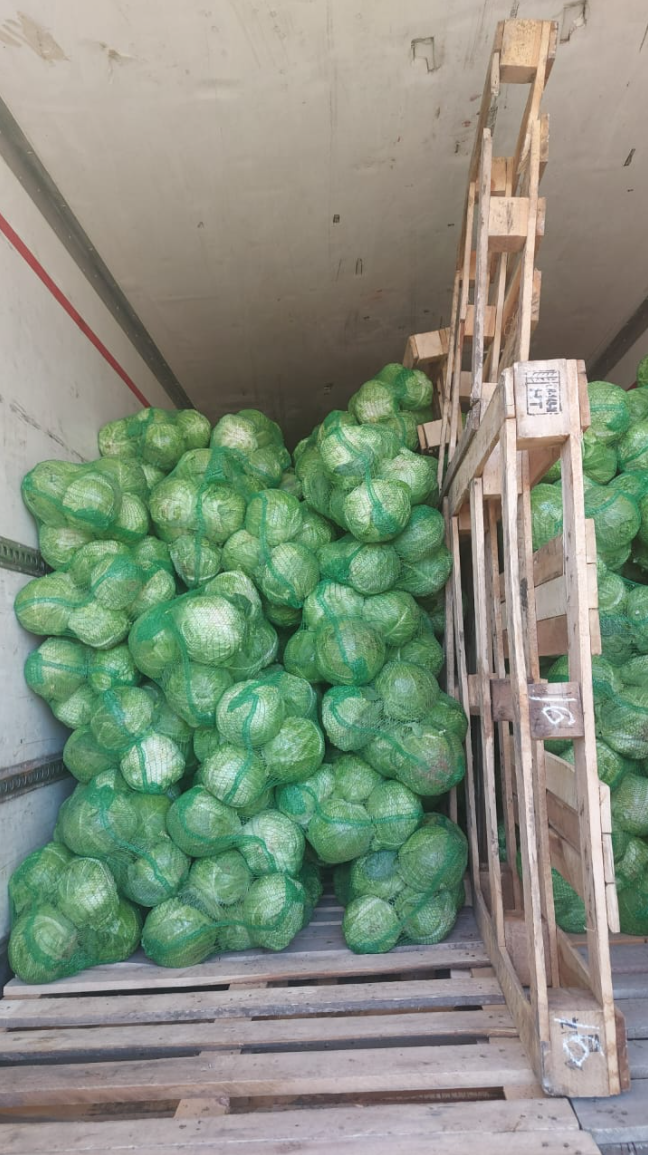 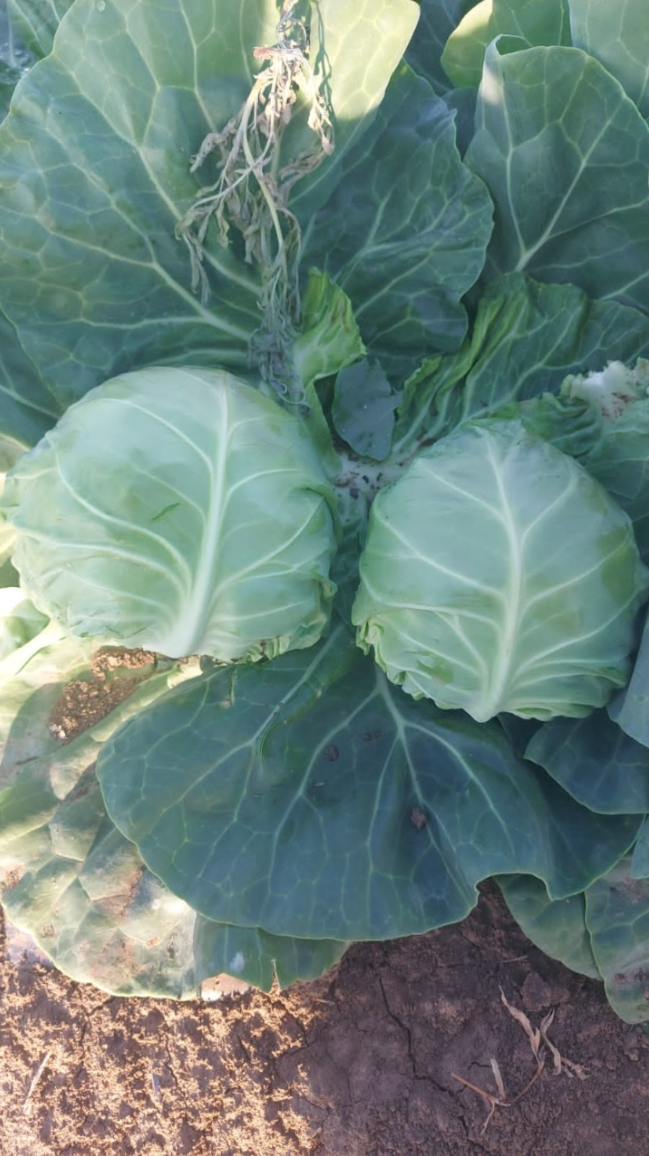 Капуста пекинская
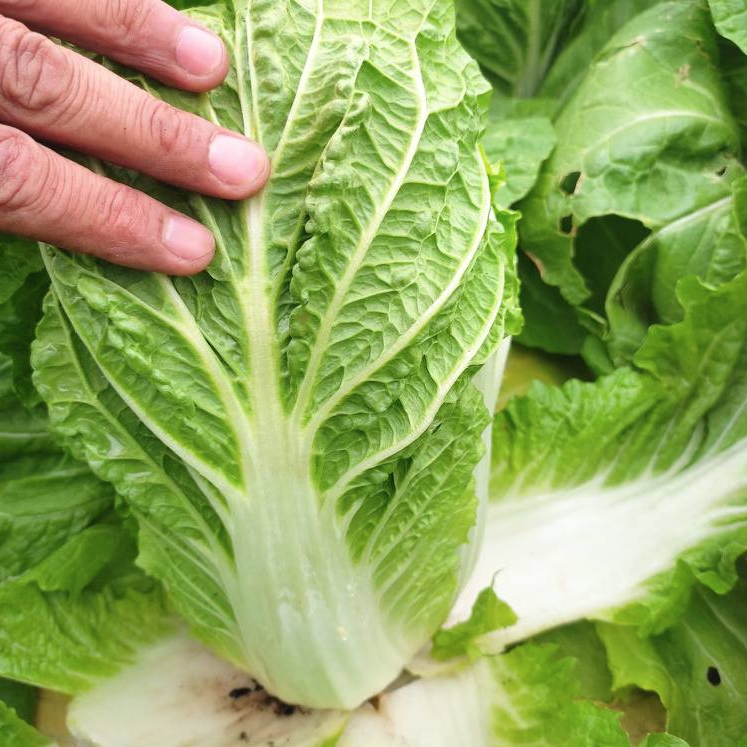 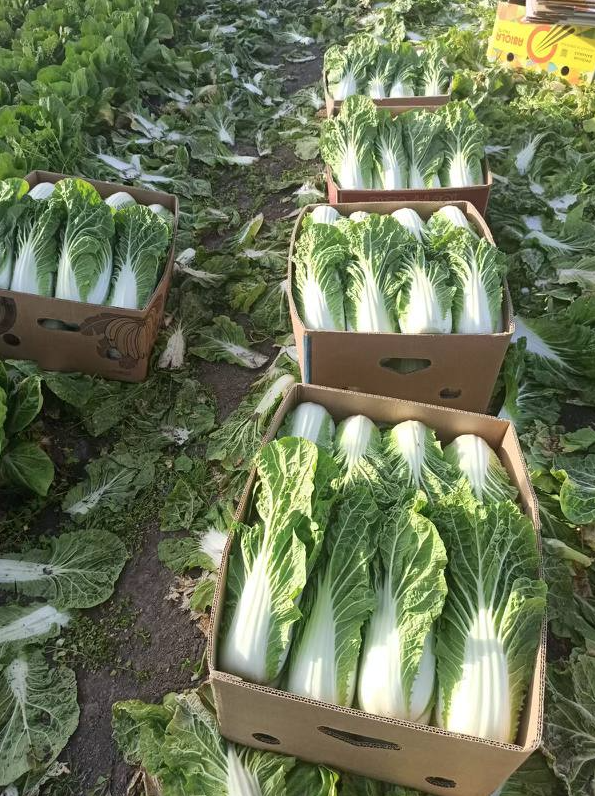 Лук
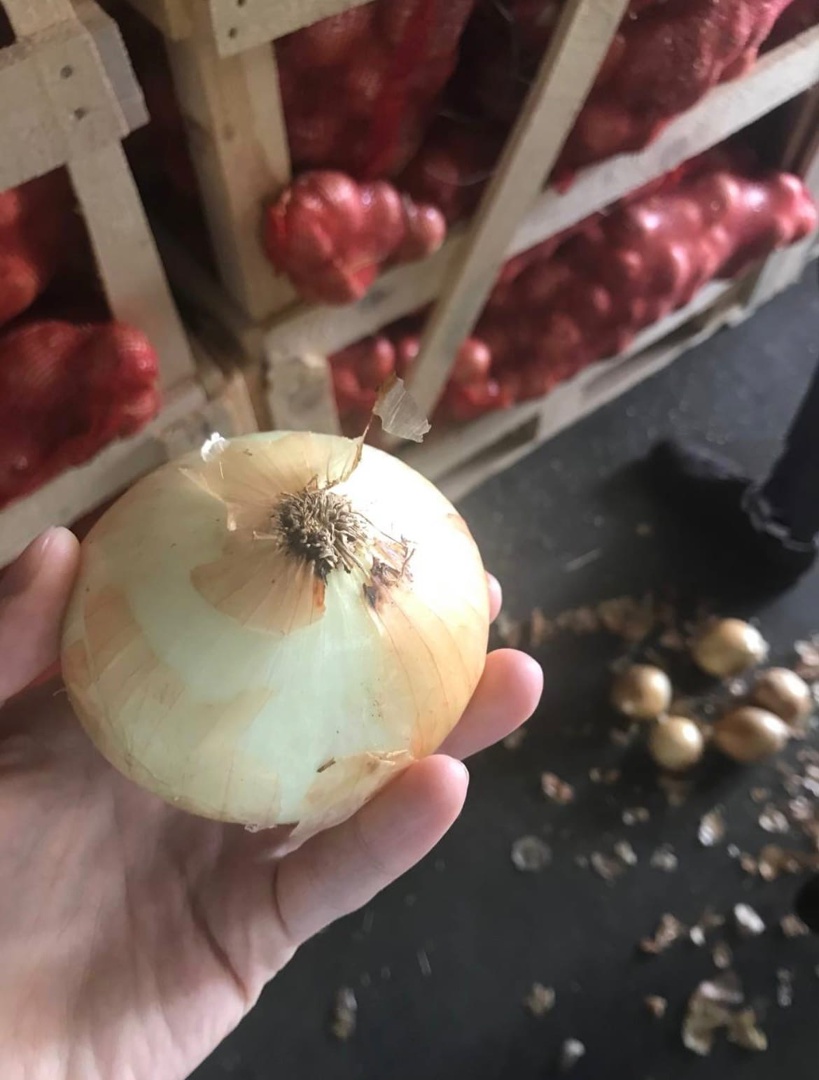 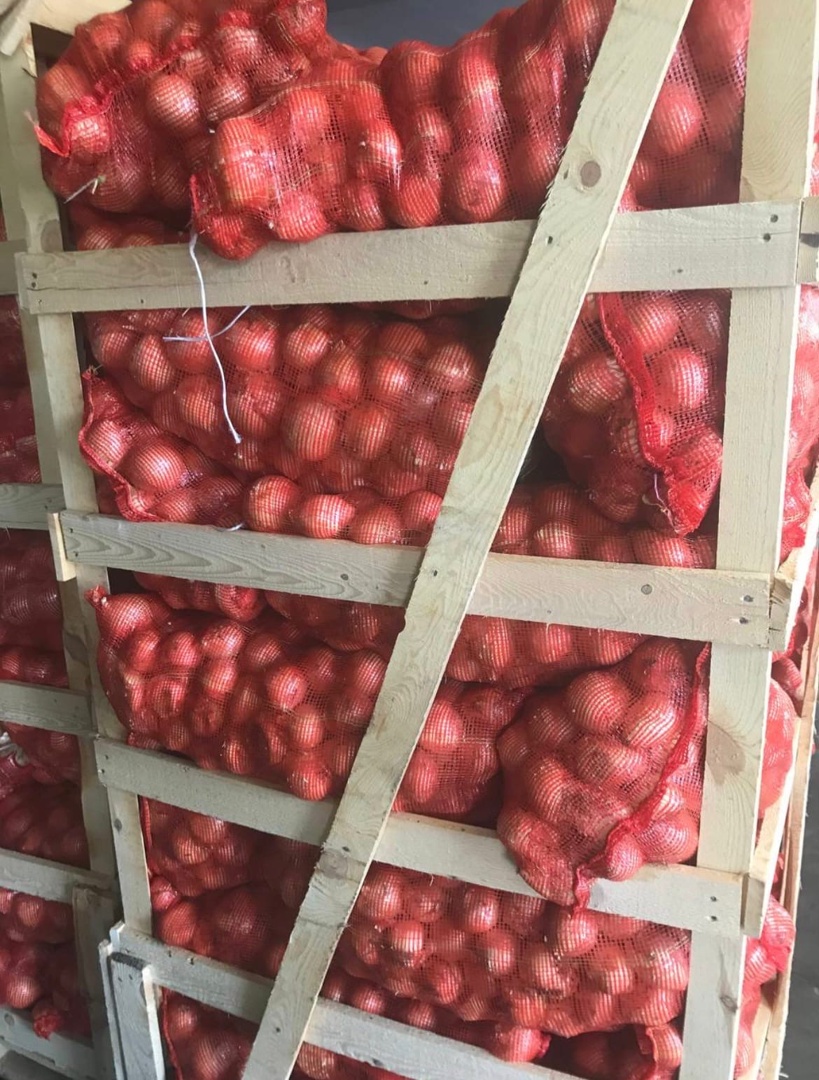 Свекла
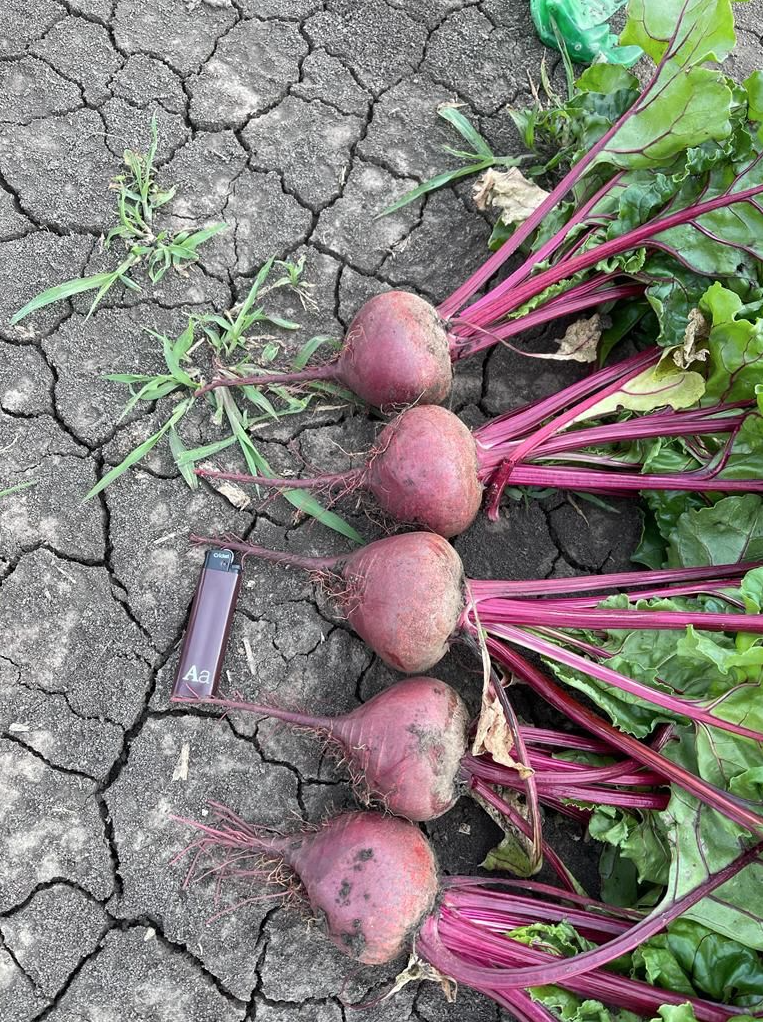 Редис
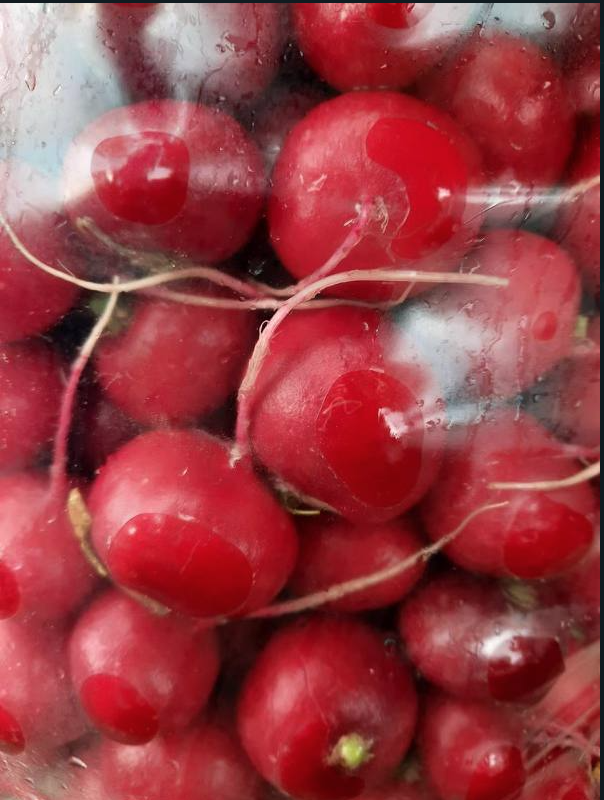 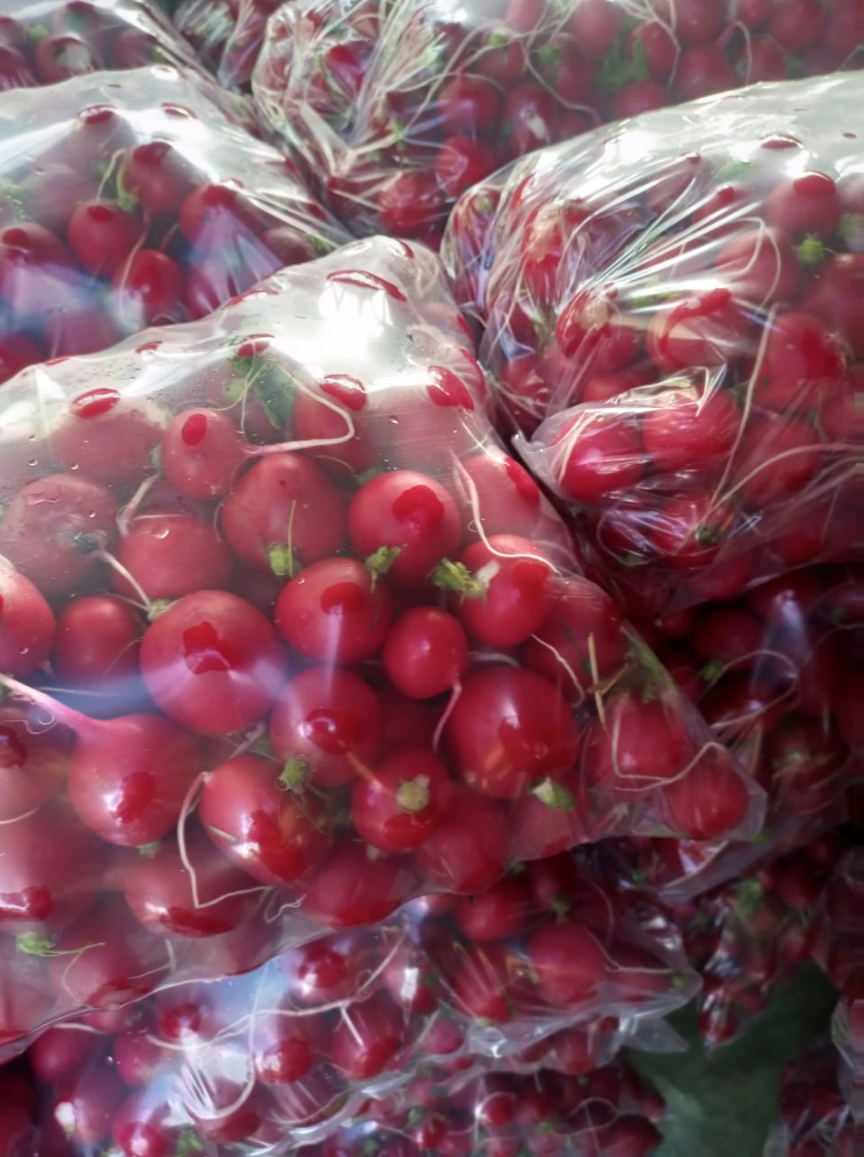 Морковь мытая 1 сорт
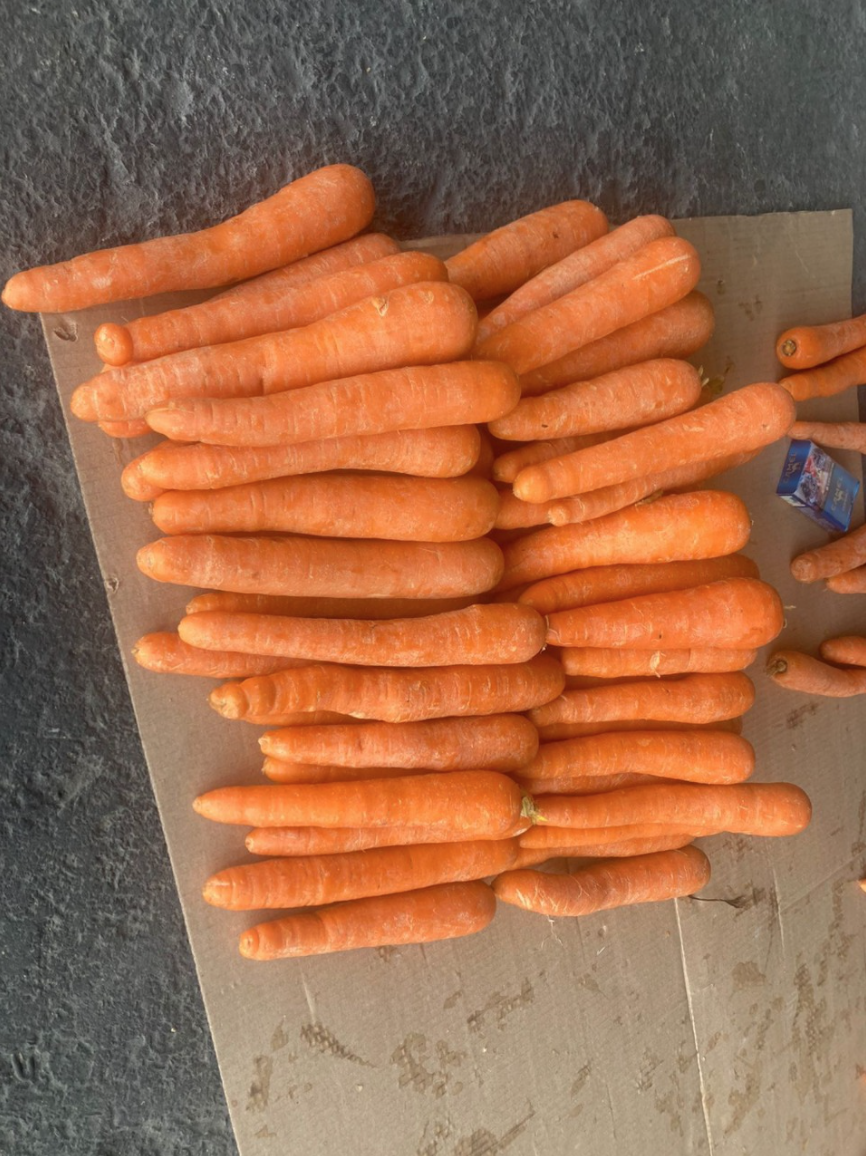 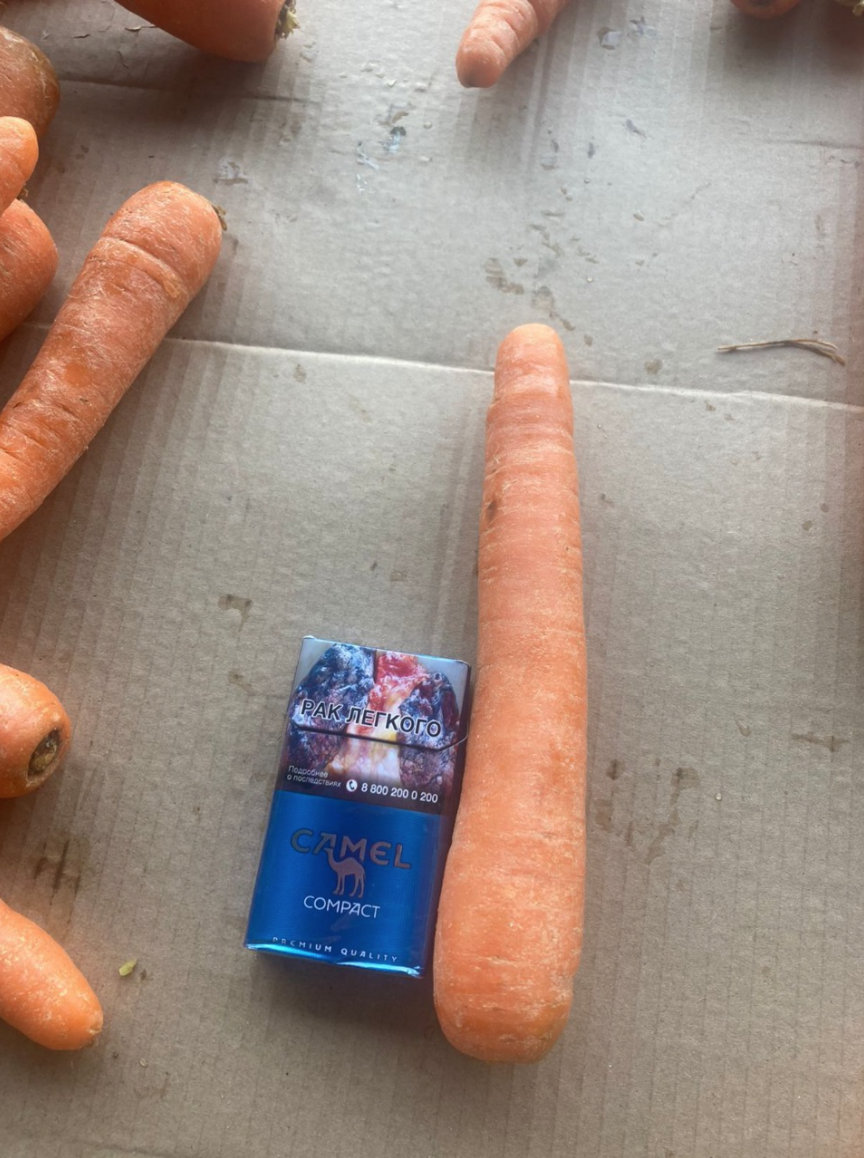 Кабачки
Перец зеленый
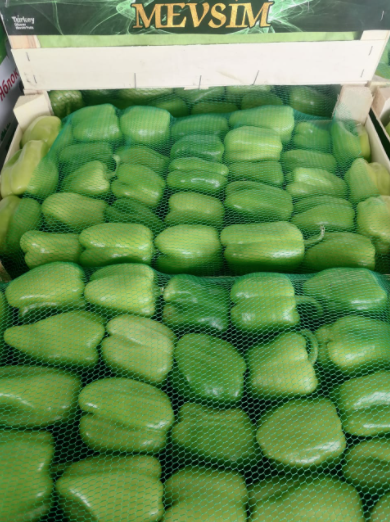 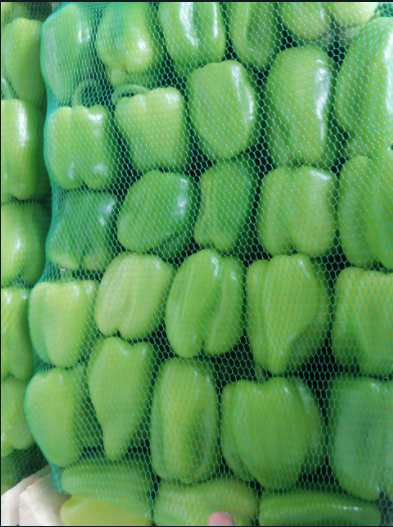 Перец красный
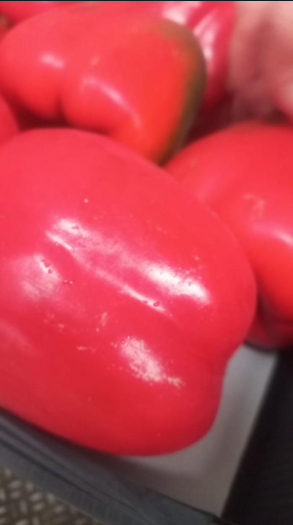 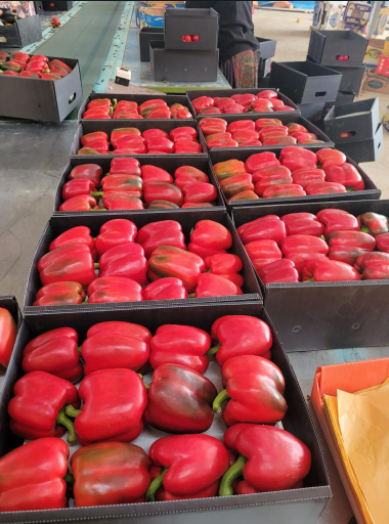 Томаты розовые
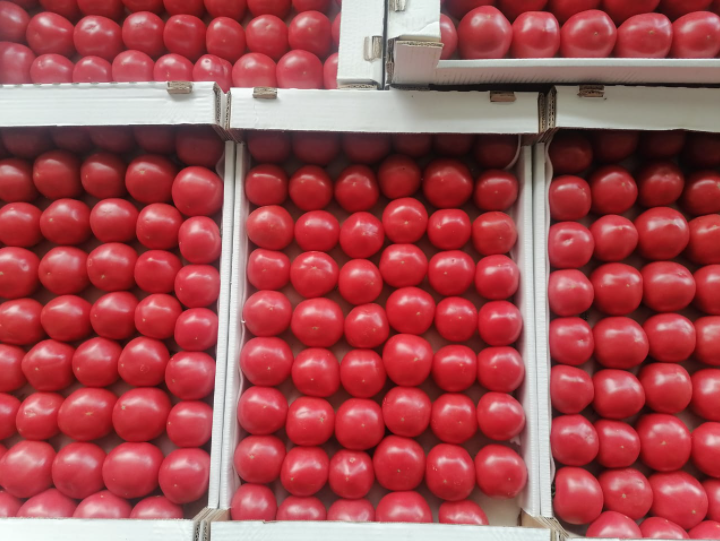 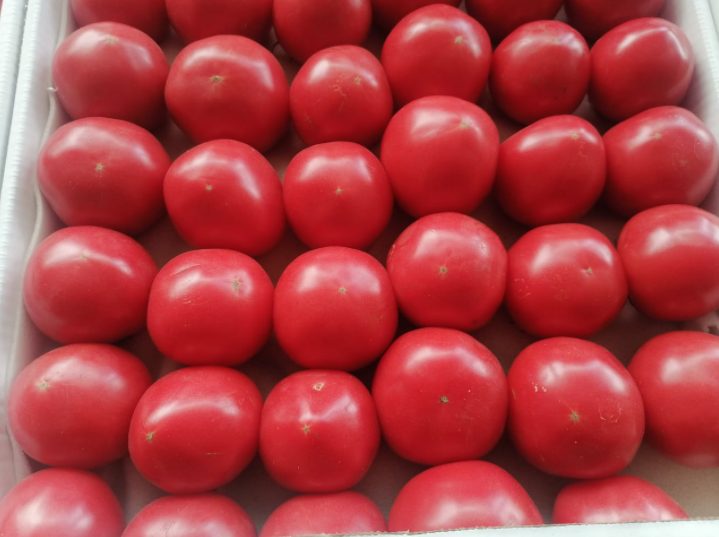 Томаты черри
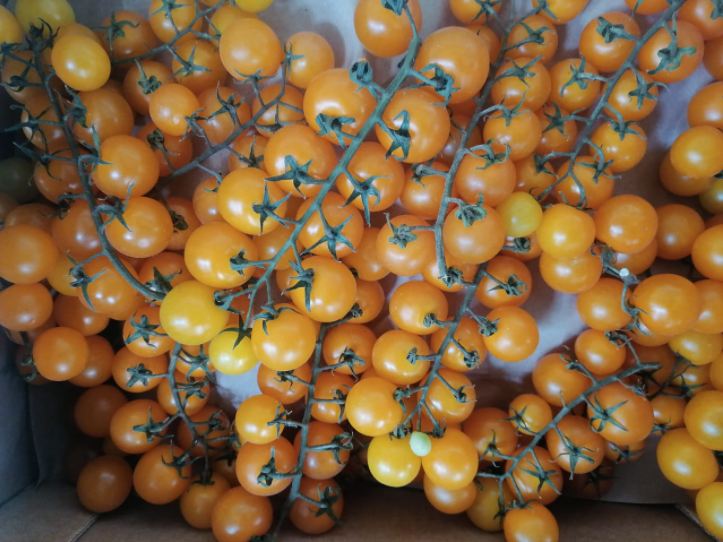 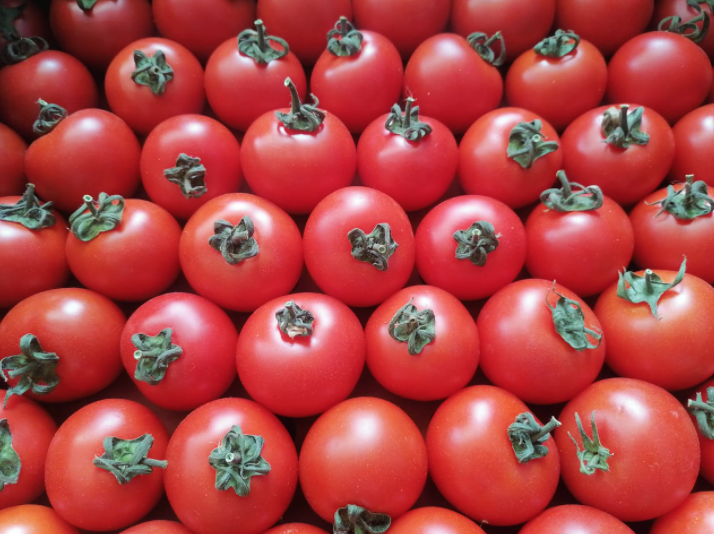 Томаты сливка
Апельсин
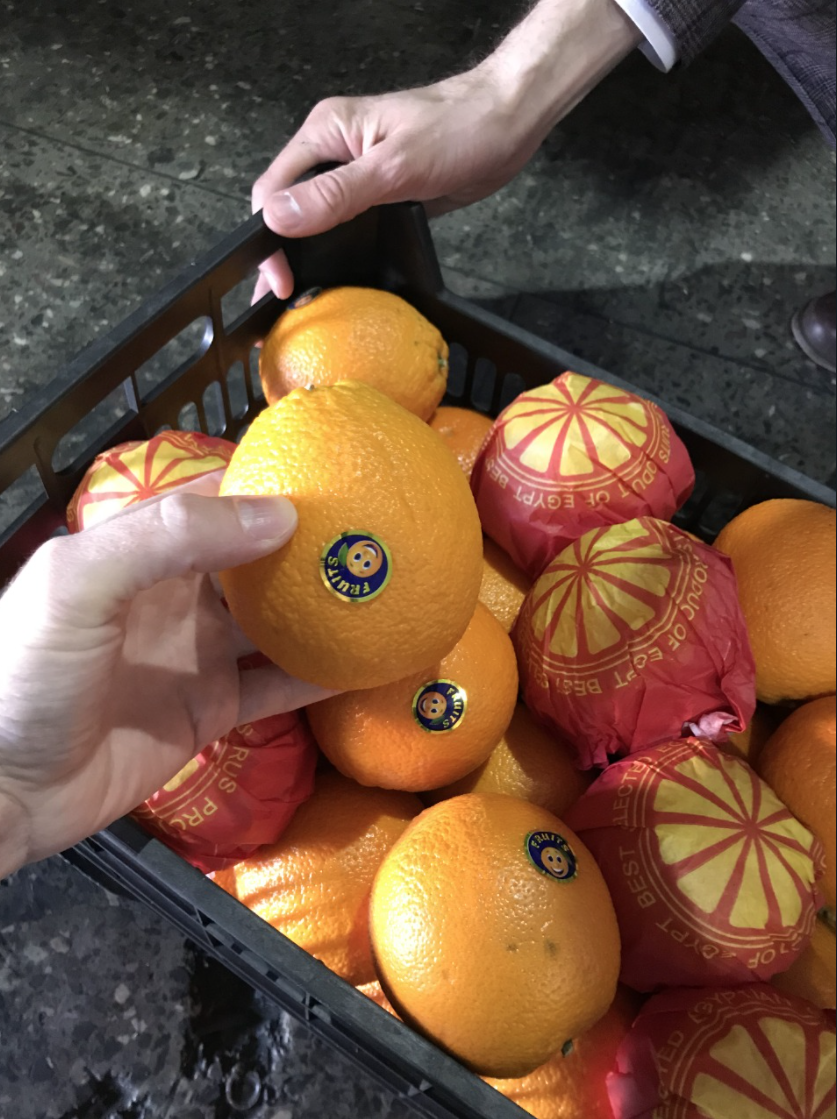 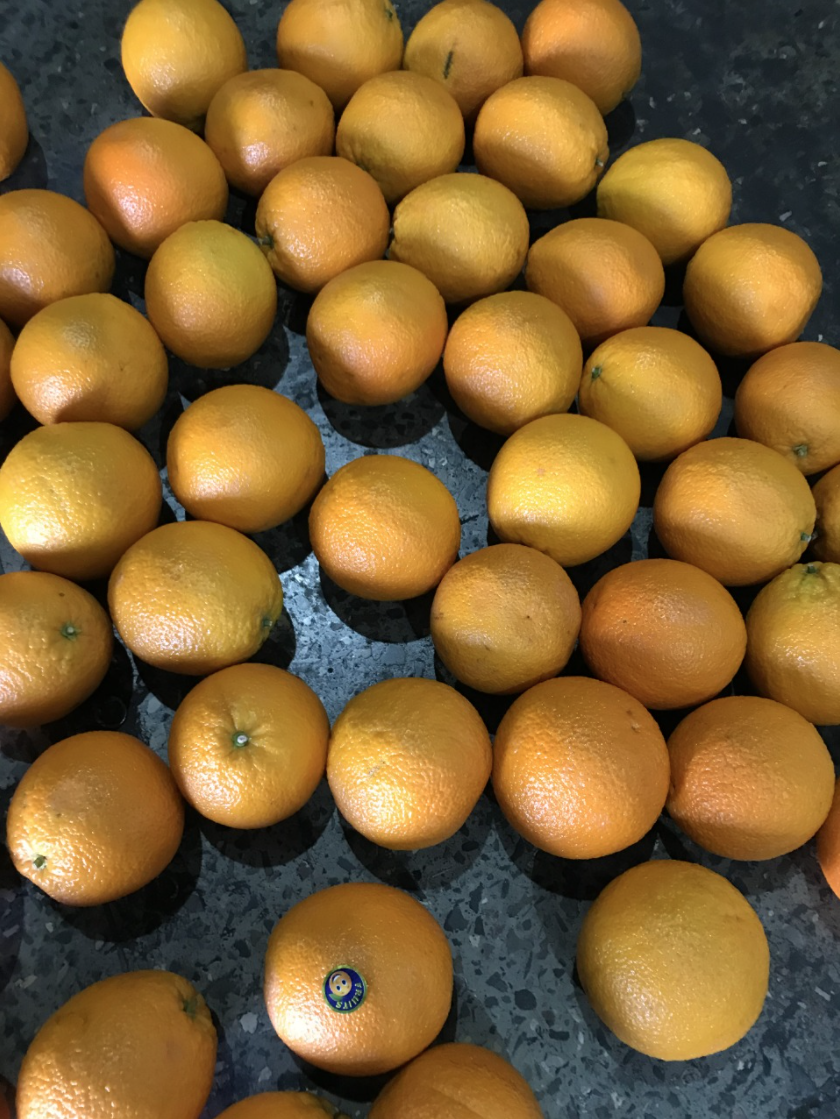 Лимон
Нектарин
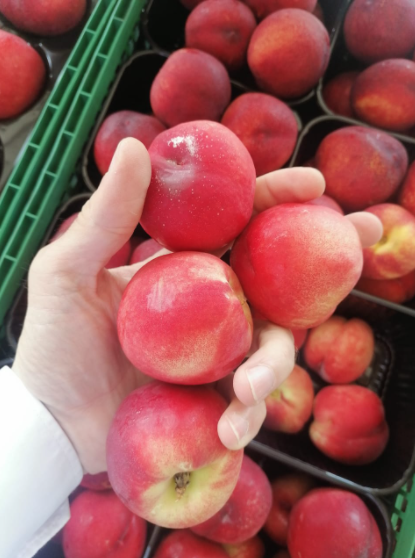 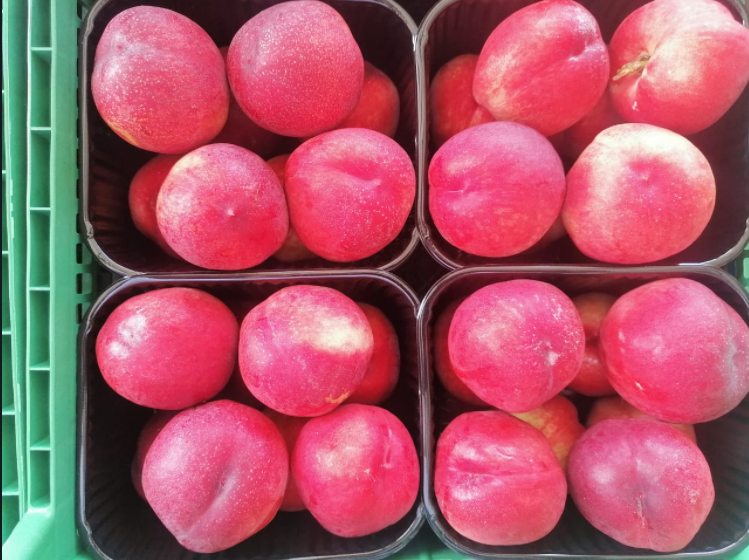 Персик
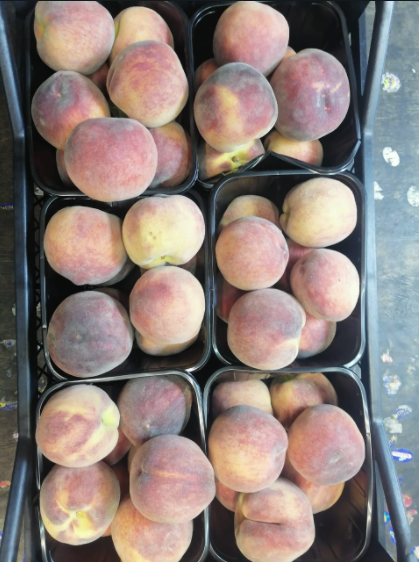 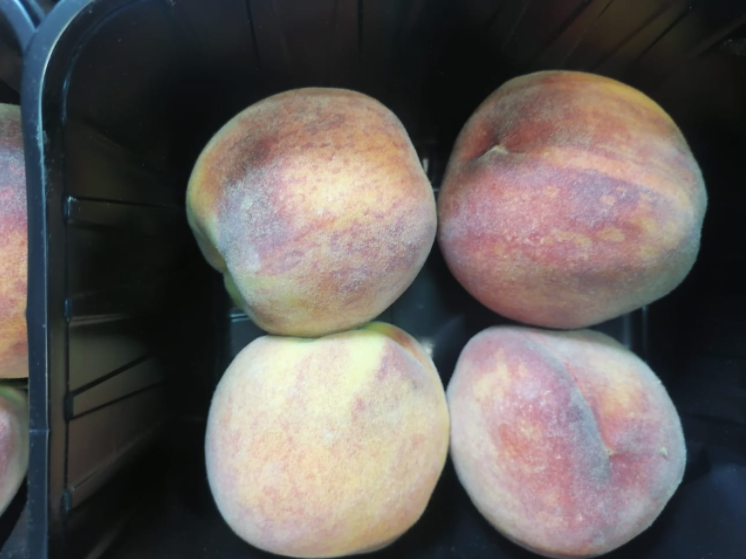 Плоский персик
Манго
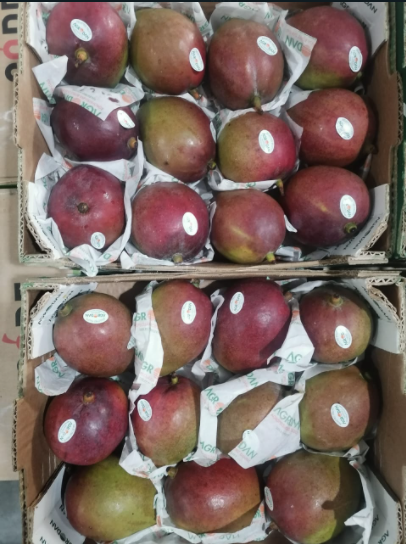 Киви
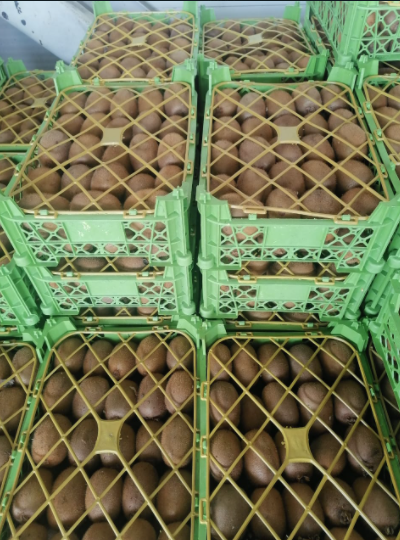 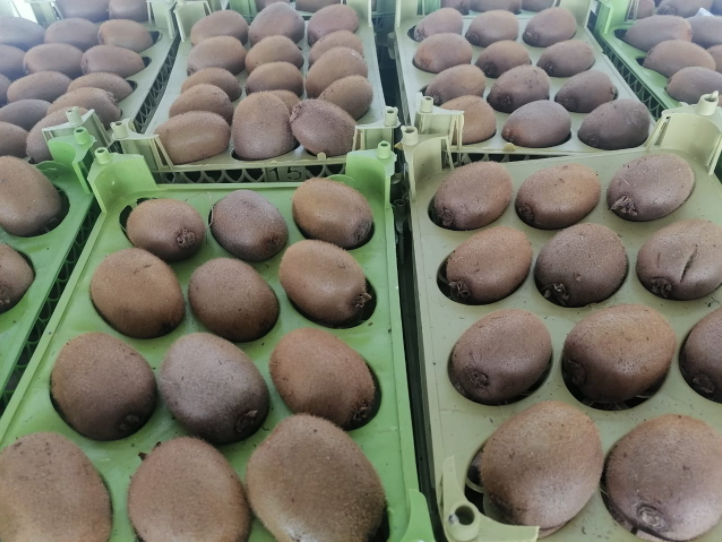 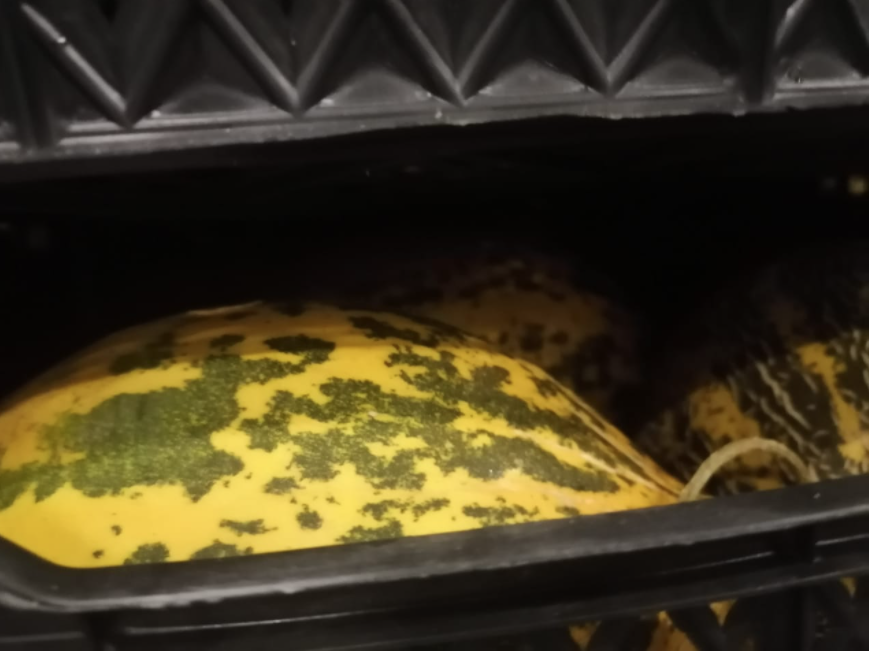 Дыня темная
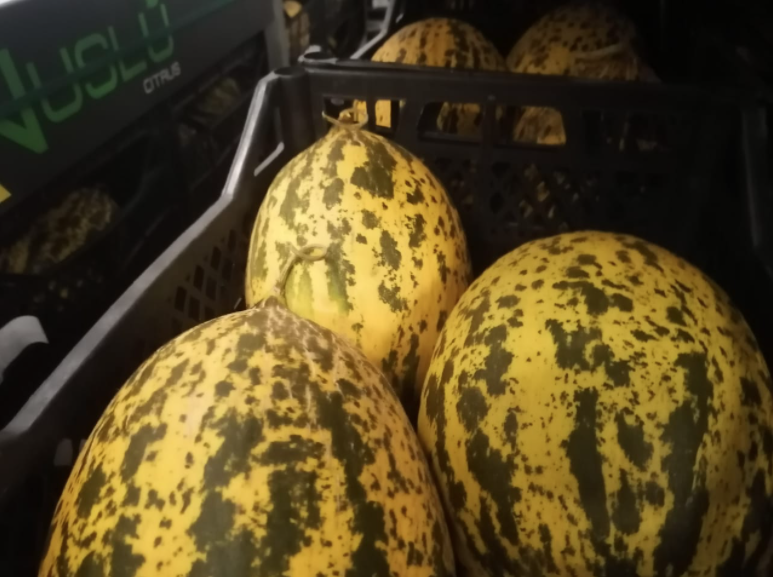 Дыня светлая
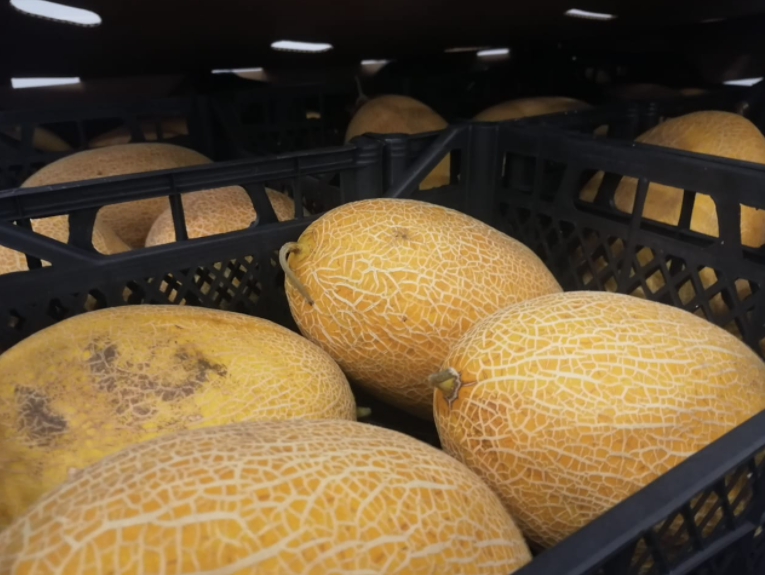 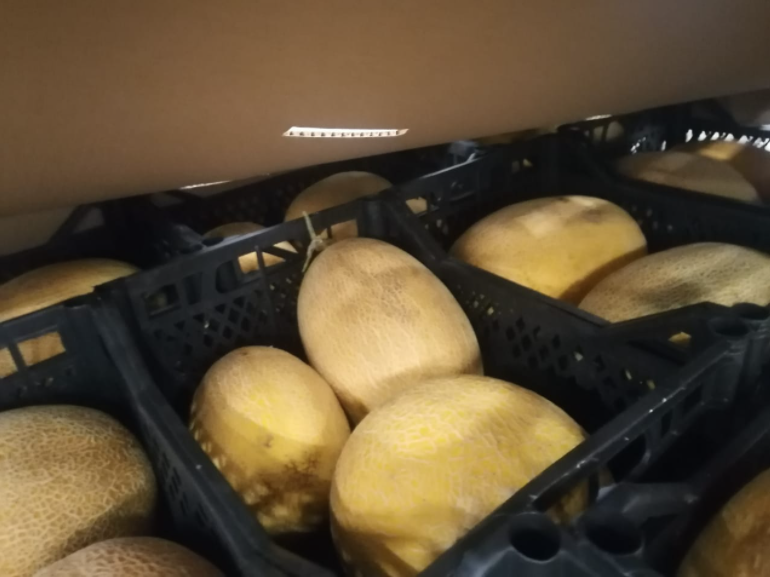 Арбуз
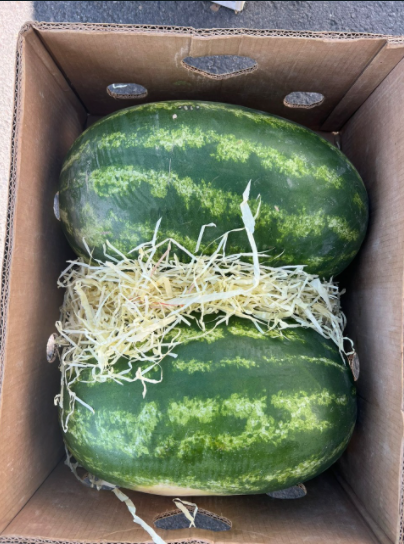 Яблоки
Клубника
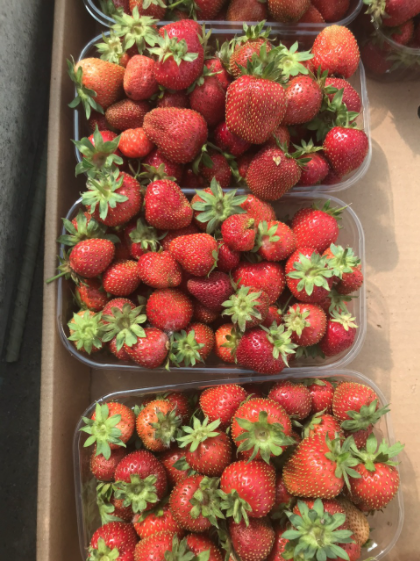 Черешня
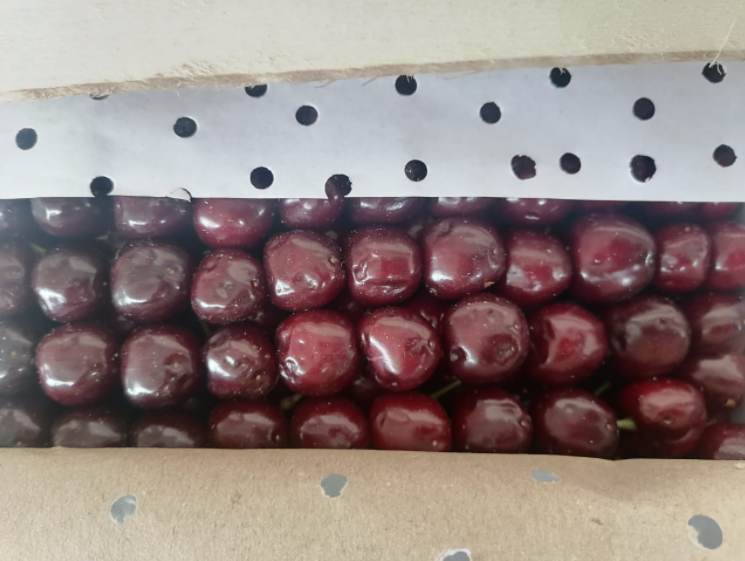 Авокадо